Title Here
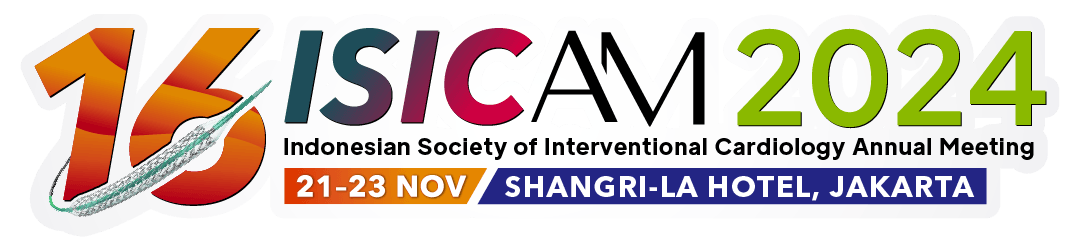 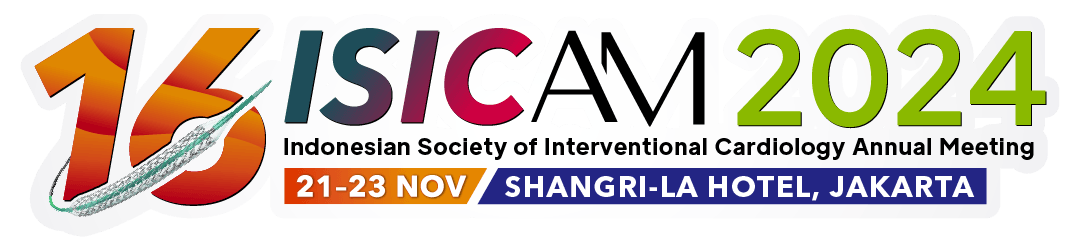 Thank You